AQMS migration to PostgreSQL
Renate Hartog and Victor Kress, PNSN
Paul Friberg, ISTI
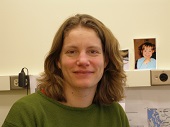 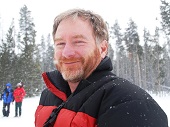 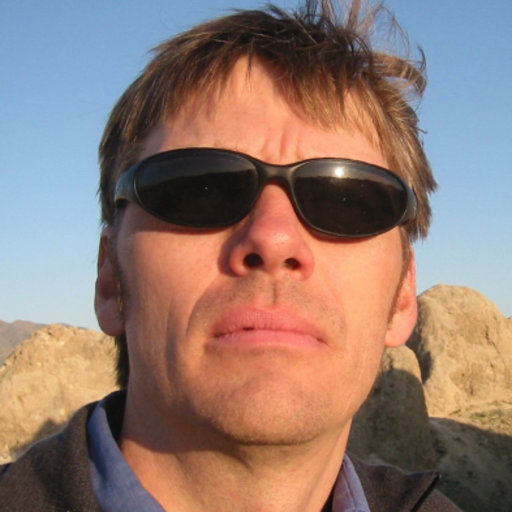 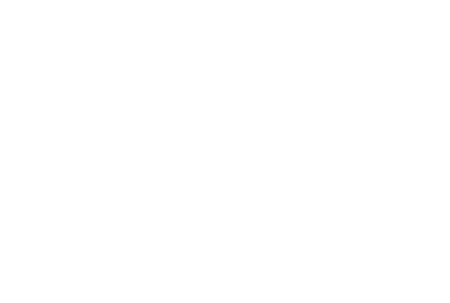 NetOps IX 20-21 March 2018
2015
Database Working Group: PostgreSQL (v9.4) cannot do multi-master asynchronous replication which is required in Northern California

AQMS Software Working Group creates a priority list, a new database system has a low priority.

PNSN decides to forge ahead because…
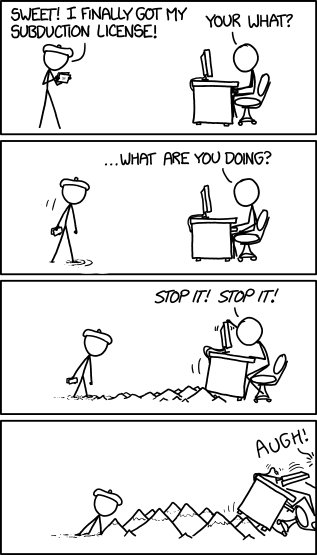 Motivation
One-time license in 2009 w/o support
Cannot upgrade the database:
Oracle 10.2
Cannot upgrade our hardware:
Sparc, Solaris 10, 8 GB of memory
Oracle is expensive
https://xkcd.com/1388/
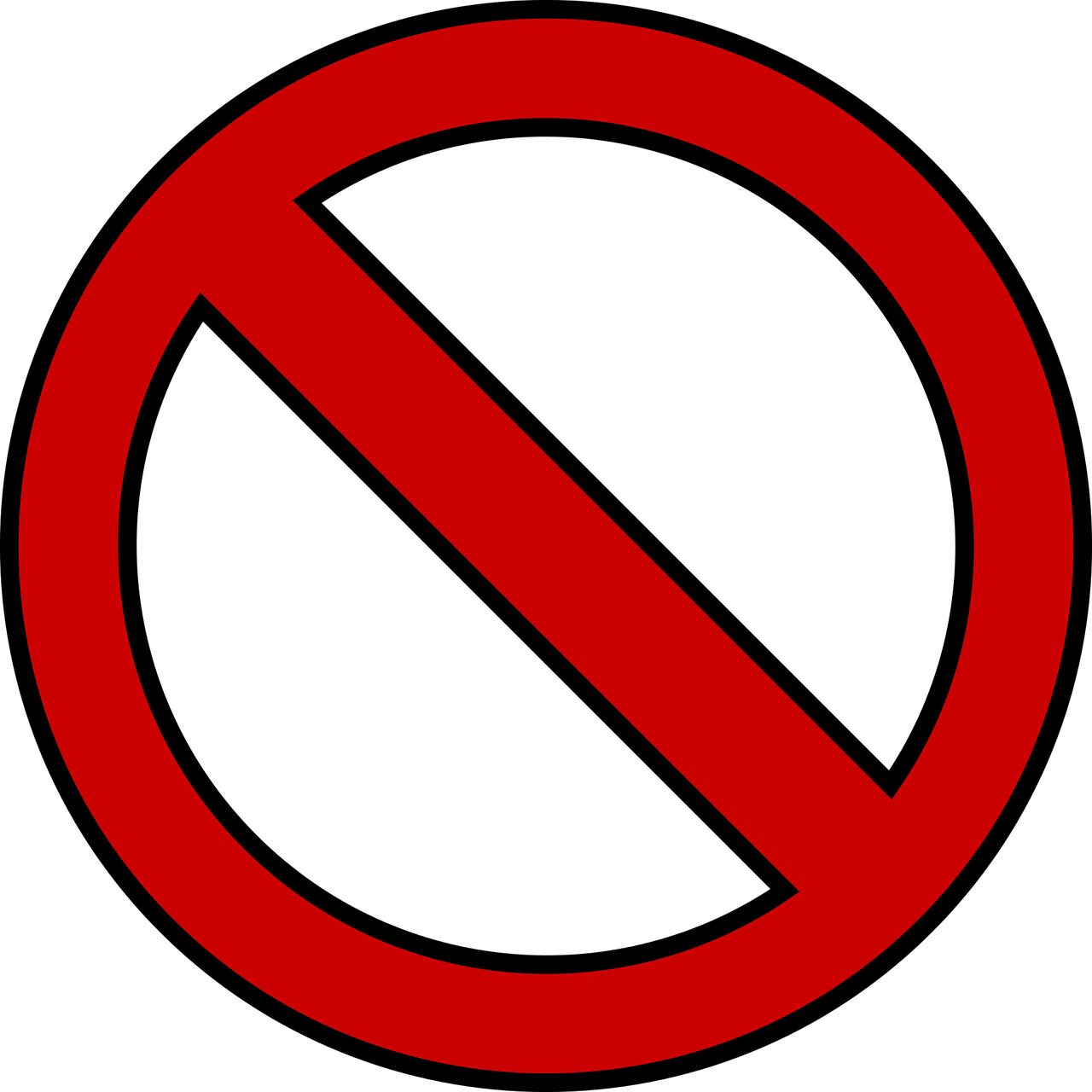 Guiding principle
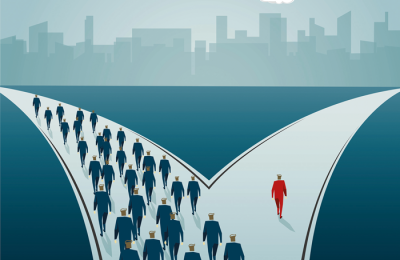 Do not change AQMS
(interaction with database only)
AQMS
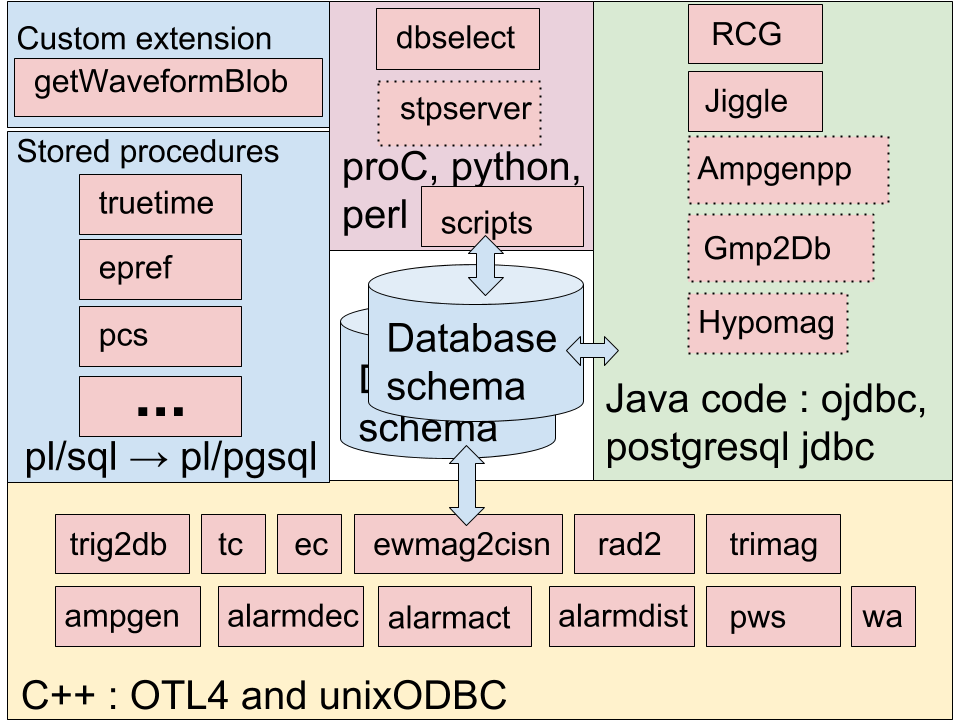 Get ready for some details
Database
schema
Database
schema
Database schema
[Speaker Notes: Explain why we why we are not using NUMERIC]
Stored procedures
truetime
epref
Database
schema
pcs
...
Database
schema
pl/sql → pl/pgsql
Stored procedures : pl/sql  pl/pgsql
TrueTime.putEpoch(:dtime<double>,'UTC')

geo_region.authOfRegionInGroup(:lat<double,in>,:lon<double,in>,:authGroup<char[15],in>)
*Only porting functions/procedures that are used
Custom extension
Stored procedures
truetime
epref
Database
schema
pcs
...
Database
schema
pl/sql → pl/pgsql
getWaveformBlob
getWaveformBlob
Provides access to miniSEED data on disk to the database server so that a client (Jiggle) can retrieve it.
getWaveformBlob
Custom extension
Stored procedures
truetime
epref
Database
schema
pcs
...
Database
schema
pl/sql → pl/pgsql
wa
trig2db
tc
ec
ewmag2cisn
rad2
trimag
getWaveformBlob
pws
C++ : OTL4 and unixODBC
ampgen
alarmdec
alarmdist
alarmact
C++ : OTL4, unixODBC, psqlodbc → compile time flag
trig2db
tc
ec
rad2
trimag
ewmag2cisn
ampgen
alarmdec
alarmact
alarmdist
wa
pws
#ifdef USE_POSTGRES
	otl_nocommit_stream magpins(1,
	"select epref.setprefmag_magtype(:evid<long,in>, "
	":magid<long,in>, :evtpref<int,in>, :bump<int,in>, "
	":commit<int,in>)", dbconn);
#else
	otl_nocommit_stream magpins(1,"begin "
	":res<int,out> :=epref.setprefmag_magtype(:evid<long,in>, "
	":magid<long,in>, :evtpref<int,in>, :bump<int,in>, "
	":commit<int,in>); "
	"end ;", dbconn);
#endif
Source code
use #ifdef blocks
C++ : OTL4, unixODBC, psqlodbc → compile time flag
trig2db
tc
ec
rad2
trimag
ewmag2cisn
ampgen
alarmdec
alarmact
alarmdist
wa
pws
########################################################################
# Oracle Definitions
# Choose one of the two sections:

# 1. Full Oracle installation:
#:: # Set appropriate major Oracle version (9, 10, 11, etc)
#:: DBVERSION = 10
#:: 
#:: # If you have both 32-bit and 64-bit Oracle libraries installed,
#:: # you should change "lib" in the next line to "lib32":
#:: VENDOR_LIB_DIR= -L$(ORACLE_HOME)/lib
#:: VENDOR_LINK   = -lclntsh -lcommon$(DBVERSION) -lnls$(DBVERSION) -lcore$(DBVERSION)  -laio -ldl
#:: ODBLIB = $(VENDOR_LIB_DIR) $(VENDOR_LINK) 
#:: 
#:: OTLDBINCL  = -I$(OTLINCL) \
#::                 -I$(ORACLE_HOME)/rdbms/demo -I$(ORACLE_HOME)/rdbms/public \
#::                 -I$(ORACLE_HOME)/network/public

# 2. Oracle InstantClient
#DBINCL = -I$(OTLINCL) -I$(ORACLE_HOME)/sdk/include -I$(ORACLE_HOME)/rdbms/public
#DBLIB    = -L$(ORACLE_LIB) -lclntsh -lnnz12 -lons  -laio -lclntshcore
# or for postgres use unixODBC drivers
DBINCL = -I$(OTLINCL) -DUSE_POSTGRES 
DBLIB  = -L/usr/lib -lodbc -L$(ORACLE_HOME) -lclntsh -lclntshcore -laio
Makefile 
Compile flag
C++ : OTL4, unixODBC, psqlodbc → compile time flag
trig2db
tc
ec
rad2
trimag
ewmag2cisn
ampgen
alarmdec
alarmact
alarmdist
wa
pws
[rtem@rt1 ~]$ ec

usage: ec <config file>
 Version: 2.4.3 2017-07-17 Md Coda's processing enabled
 DB: Using Postgres SQL syntax
Custom extension
Stored procedures
truetime
epref
Database
schema
pcs
...
Database
schema
Java code : ojdbc, postgresql jdbc
pl/sql → pl/pgsql
wa
Hypomag
Jiggle
trig2db
tc
ec
ewmag2cisn
rad2
trimag
getWaveformBlob
pws
RCG
Gmp2Db
Ampgenpp
C++ : OTL4 and unixODBC
ampgen
alarmdec
alarmdist
alarmact
Java : ojdbc and postgresql jdbc
Jiggle
RCG
amgenPP
Gmp2Db
Hypomag
private String getRowLimitClause(EventSelectionProperties props, boolean useANSISQL) {
        StringBuffer sb = new StringBuffer(64);
        int maxRows = props.getMaxCatalogRows();
        if (maxRows >= 0) {
            // Limit the returned rows from the earliest to maxCatalogRows
            if (debug) System.out.println("INFO: SolutionTN getByProperties row count limit set to maxCatalogRows = " + maxRows);
            if (useANSISQL) {
                sb.append(" OFFSET 0 ROWS FETCH NEXT ").append(maxRows).append(" ROWS ONLY");
            }
            else {
                // Oracle before version 12c
                sb.append(" AND (ROWNUM<=").append(maxRows).append(")");
            }
        }
        return sb.toString();
    }
Lots of SQL changes and use of stored pl/(pg)sql procedures
Java : ojdbc and postgresql jdbc
Jiggle
RCG
amgenPP
Gmp2Db
Hypomag
private static void initFactory(int type) {
        switch (type) {
          case JasiFactory.TRINET:
          case JasiFactory.EARTHWORM:
            factory = new OracleConnectionFactory();
            break;
          case JasiFactory.PNSN:
              factory = new PostgresqlConnectionFactory();
              break;
          default:
           System.err.println("JDBConn unknown connection factory type id: " + type);
           factory = null;
        }
    }
New jasi object type
Java : same jar, different property values
Jiggle
RCG
amgenPP
Gmp2Db
Hypomag
# Jiggle Properties that need to be different to connect to a PostgreSQL Database
# All these Connection Properties *have to be set* for Jiggle to work
# correctly with PostgreSQL. This because Jiggle assumes Oracle-specific
# values if they are NOT specified.
jasiObjectType=PNSN
dbLastLoginURL=jdbc\:postgresql\:@pp1.ess.washington.edu\:5432\:archdb
dbTimeBase=TRUE
dbaseDomain=ess.washington.edu
dbaseDriver=org.postgresql.Driver
dbaseHost=pp1
dbaseName=archdb
dbaseTNSname=archdb
dbaseUser=tpp
dbasePasswd=password
dbasePort=5432
dbaseSubprotocol=postgresql
New jasi object type
Replication
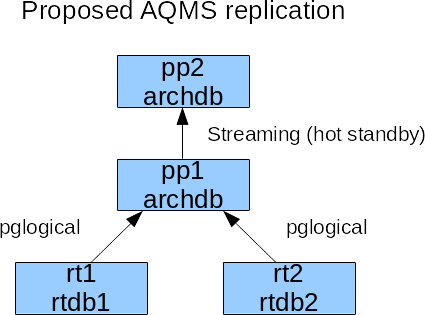 Fully working system
Earthworm hyp, mag, and picks, trimag, ampgen  RT db  PP db

Alarming works

Trigger on the archdb Event Table starts the PCS system  RCG  wa

Wavearchiver makes Proxy Wave Server requests to fulfill request cards and write mini-SEED files.
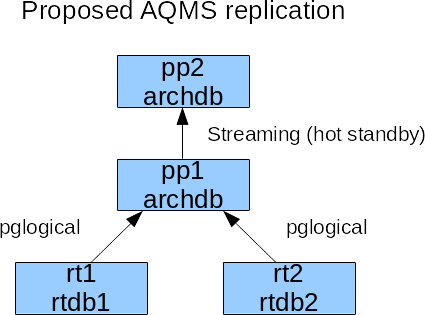 Utilities: ProC, python, perl, php
Done
dbselect
Init scripts
Role switch scripts
Some perl scripts
Load StationXML instead of dataless
To Do
Tools for dbselect –P option
stpserver?
DRP and TRP
seisnetwatch feeder scripts
Hypomag, AmpgenPP, Gmp2Db
FP
Alarm action scripts
proC, python, perl
stpserver
dbselect
scripts
Custom extension
Stored procedures
proC, python, perl
Java code : ojdbc, postgresql jdbc
Database
schema
...
pl/sql → pl/pgsql
Database
schema
wa
Hypomag
Jiggle
trig2db
tc
ec
ewmag2cisn
rad2
trimag
getWaveformBlob
stpserver
truetime
epref
pcs
dbselect
scripts
RCG
pws
Gmp2Db
Ampgenpp
C++ : OTL4 and unixODBC
ampgen
alarmdec
alarmdist
alarmact
Interested in PostgreSQL instead of Oracle?
Questions?
Blank slide here on purpose
Changed the directory layout and PP user
[rtem@rt1 ~]$ ls -F
alarmact/  alarmdist/  bin/           cms/  dist/  ew/    getmag/  lib/    logs/       pws/   RT1/  solserver/  temp/    trig2db/  utils/
alarmdec/  ampgen/     chan-configs/  db@   ec/    gcda/  jars/    locks/  maillists/  rad2/  RT2/  tc/         thisRT@  trimag/   uwbin/
[rtem@pp1 ~]$ ls -F
alarmact/  alarmdist/   amp/  chan-configs/  db/   FP/    lib/   maillists/  PP2/  rcg/         snw/        stp/     utils/  wa/           wavefiles@
alarmdec/  alarmevent/  bin/  cms/           drp/  jars/  logs/  PP1/        pws/  sendcancel/  solserver/  thisPP@  uwbin/  wavearchive@
Load StationXML instead of dataless SEED https://github.com/pnsn/aqms-ir